FAA  Medical Standards &
Policy Update 2014
Quay Snyder, MD, MSPH
Aviation Medicine Advisory Service
 
Business Aviation Safety Seminar
April 16, 2014
Overview
FAA Medical Standards & Policies

 Significant Policy Changes

 Strategies to:	 Minimize Risk – Maximize Safety

 Questions?  Public & Private
AMAS - Aviation Medicine Advisory Service - Quay Snyder, MD
2
FAA Medical Standards
FAR Part 67 – Broadly defined
 15 Mandatory Disqualifying Diagnoses
 Guide to AME’s  
 Hundreds of Disqualifying Diagnoses
 FAA Policy – rarely published, always evolving
 FAR 61.53 – Self-certification decision every time
AMAS - Aviation Medicine Advisory Service - Quay Snyder, MD
3
FAR 61.53
Not a Medical Regulation 
“Prohibition on operations during medical deficiency”
“…shall not act as pilot in command, or in any other capacity as a required flight crewmember…”
Knows or has reason to know of any medical condition that would make the person unable to meet the requirements…”
Is taking any medication or receiving treatment for a medical condition that makes the person unable to meet…”
Required before EVERY flight
AMAS - Aviation Medicine Advisory Service - Quay Snyder, MD
4
I’M SAFE
I	- Illness
M	- Medications
S	- Stress
A	- Alcohol
F	- Fatigue
E	- Eating / Hydration
                                                      AIM 8-1-1
AMAS - Aviation Medicine Advisory Service - Quay Snyder, MD
5
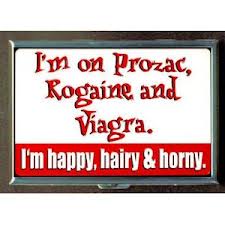 AMAS - Aviation Medicine Advisory Service - Quay Snyder, MD
6
Federal Air Surgeon
Dr. Fred Tilton 
 Retired Jan 2014
 “Issue whenever possible”
 Call to avoid deferral
Dr. James Fraser                 
 Appointed March 2014
AMAS - Aviation Medicine Advisory Service - Quay Snyder, MD
7
CACI’s
Conditions AME’s Can Issue

Previously required FAA approval
Now “Eligible”
AME worksheet
Pilot documentation
More to  come
AMAS - Aviation Medicine Advisory Service - Quay Snyder, MD
8
CACI’s
Arthritis
Asthma
Glaucoma
Hepatitis C
Hypertension
Hypothyroidism
Migraine Headaches
Pre-Diabetes
Renal Cancer
BPH
Colitis
Renal Cancer
Prostate Cancer
Testicular Cancer
AMAS - Aviation Medicine Advisory Service - Quay Snyder, MD
9
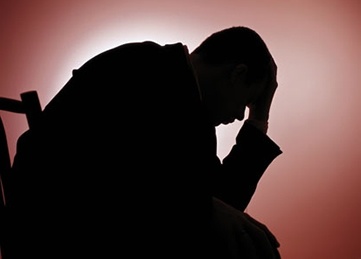 AMAS - Aviation Medicine Advisory Service - Quay Snyder, MD
10
Antidepressants
April 2010 implementation
“Amnesty” period over
Celexa, Lexapro, Prozac, Zoloft
Single dose, single medication
Reduced observation period to 6 months
Reduced Cognitive assessment
More diagnoses allowed
AMAS - Aviation Medicine Advisory Service - Quay Snyder, MD
11
Eye Surgeries
LASIK / PRK 
 Self Clear
Report next AME visit
Intraocular Lenses – Cataracts
Single vision
Multifocal / Accommodating
Monovision
AMAS - Aviation Medicine Advisory Service - Quay Snyder, MD
12
Hypertension
AME can Issue
All meds allowed*
No Stress test or lab reports
No FAA letter
AMAS - Aviation Medicine Advisory Service - Quay Snyder, MD
13
Electrocardiogram
10+ variants now allowed
Less expensive evaluations  
Moving to digital vs. analog
 Fewer errors
 Faster review
AMAS - Aviation Medicine Advisory Service - Quay Snyder, MD
14
Heart Surgery
Angioplasty / Stent – 3 month wait
By-Pass / Valve Replacement – 6 month
Eliminated repeat Radionuclide Stress Test
Pacer battery replacement – no 2 month wait
Heart Transplant – Allowed 3rd class
AMAS - Aviation Medicine Advisory Service - Quay Snyder, MD
15
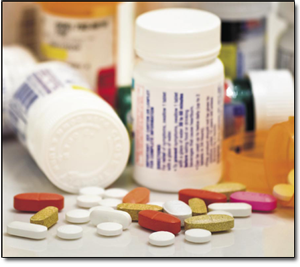 AMAS - Aviation Medicine Advisory Service - Quay Snyder, MD
16
Medications
FAA Do Not Issue – Do Not Fly List
5x maximum half-life or dosing interval
Chantix – smoking
Mefloquine (Larium) – malaria
Scheduled  medications
Dextromethorphan – 60 hours
Many others
AMAS - Aviation Medicine Advisory Service - Quay Snyder, MD
17
Medications
Allergies – Allegra & Claritin only
Supplements – no Valerian or Kava-Kava
Valium – 24 hours / 48 hours / 21 days
Muscle relaxants – None
Steroids – dose dependent / Nasal OK
Erectile Dysfunction Meds
AMAS - Aviation Medicine Advisory Service - Quay Snyder, MD
18
Sleep Meds
Ambien / Ambien CR
Edluar
Intermezzo
Lunesta
Restoril
Rozerem
Sonata
Zolpimist
24 hours
36 hours
36 hours	
30 hours
72 hours
24 hours
  6 hours
48 hours
AMAS - Aviation Medicine Advisory Service - Quay Snyder, MD
19
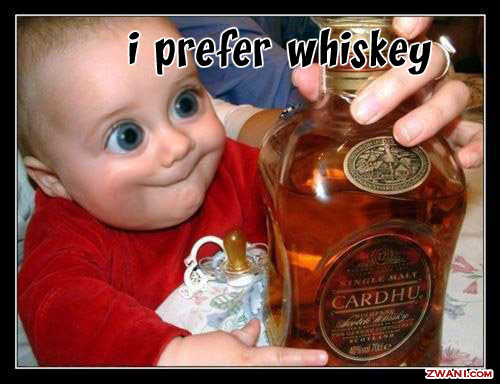 AMAS - Aviation Medicine Advisory Service - Quay Snyder, MD
20
DUI’s – Mandatory Deferral
BAC  >  0.1499 mg%
Refusal to test
1 incident in last 2 years if 2nd one in lifetime
2 incidents in last 10 years
3 incidents in a lifetime
AMAS - Aviation Medicine Advisory Service - Quay Snyder, MD
21
DUI Evaluation
Arrest and Court records
Driving records – all states
Military records
Personal statements (2)

Substance Abuse Eval to FAA standards
Qualified examiner
AMAS - Aviation Medicine Advisory Service - Quay Snyder, MD
22
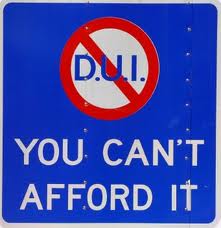 AMAS - Aviation Medicine Advisory Service - Quay Snyder, MD
23
Diabetes
Pre-Diabetes is CACI
Non-insulin – All classes
Some medication combinations not OK
Insulin – 3rd Class only – in CONUS
ADA petition for 1st and 2nd
UK, Australia, Canada
AMAS - Aviation Medicine Advisory Service - Quay Snyder, MD
24
GA Pilot Protection Act
VFR non-commercial US flights 
Valid US driver’s license
6,000 pounds
< 7 Seats
< 14,000’ MSL
< 250 kts
5 year review
AMAS - Aviation Medicine Advisory Service - Quay Snyder, MD
25
Sequestration / Shutdown
Hiring Freeze – MD’s and support staff
Contractors
IT stoppage
Backlog of cases – Tiger Teams
Retirement attrition ~ 15% of AMCD
2-3 year training for new hires
Push workload to AME’s
AMAS - Aviation Medicine Advisory Service - Quay Snyder, MD
26
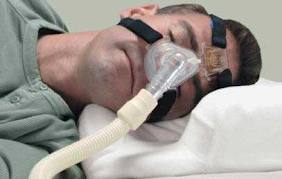 AMAS - Aviation Medicine Advisory Service - Quay Snyder, MD
27
Sleep Apnea - Past
DQ since 1996
No screening
Testing requires 1+ sleep study - $$$$
Dropped    MWT / MSLT
Sleep Medicine physician approval
Grounded pending FAA approval - $$$$
Annual FAA review
AMAS - Aviation Medicine Advisory Service - Quay Snyder, MD
28
Sleep Apnea - Future
Screening based on BMI + other factors
Not grounding*
90 day evaluation by any physician
Home studies allowed
Treatment options (4)
AME clearance
Compliance data for renewal
AMAS - Aviation Medicine Advisory Service - Quay Snyder, MD
29
Fitness For Duty
New NBAA Safety Emphasis Area 
FAA “Cognitive Impairment” interest
Causes –
Physical / Medical
Psychological
Neurological
Pharmacological
AMAS - Aviation Medicine Advisory Service - Quay Snyder, MD
30
Strategies to Keeping Medical
Long-term AME relationship
“Easy” not always Best
Prepare for Physical exam
Medical records/summaries available
Prescreen medications / conditions
Schedule early in month due
MedXPress https://medxpress.faa.gov/  10/1/12
AMAS - Aviation Medicine Advisory Service - Quay Snyder, MD
31
Strategies to Keeping Medical
Day of Exam
Don’t go if sick (OK to let lapse)
Minimal Caffeine  
Athletes – jog in place before ECG
Bring Special Issuance Authorization letter
Bring glasses and hearing aids
AMAS - Aviation Medicine Advisory Service - Quay Snyder, MD
32
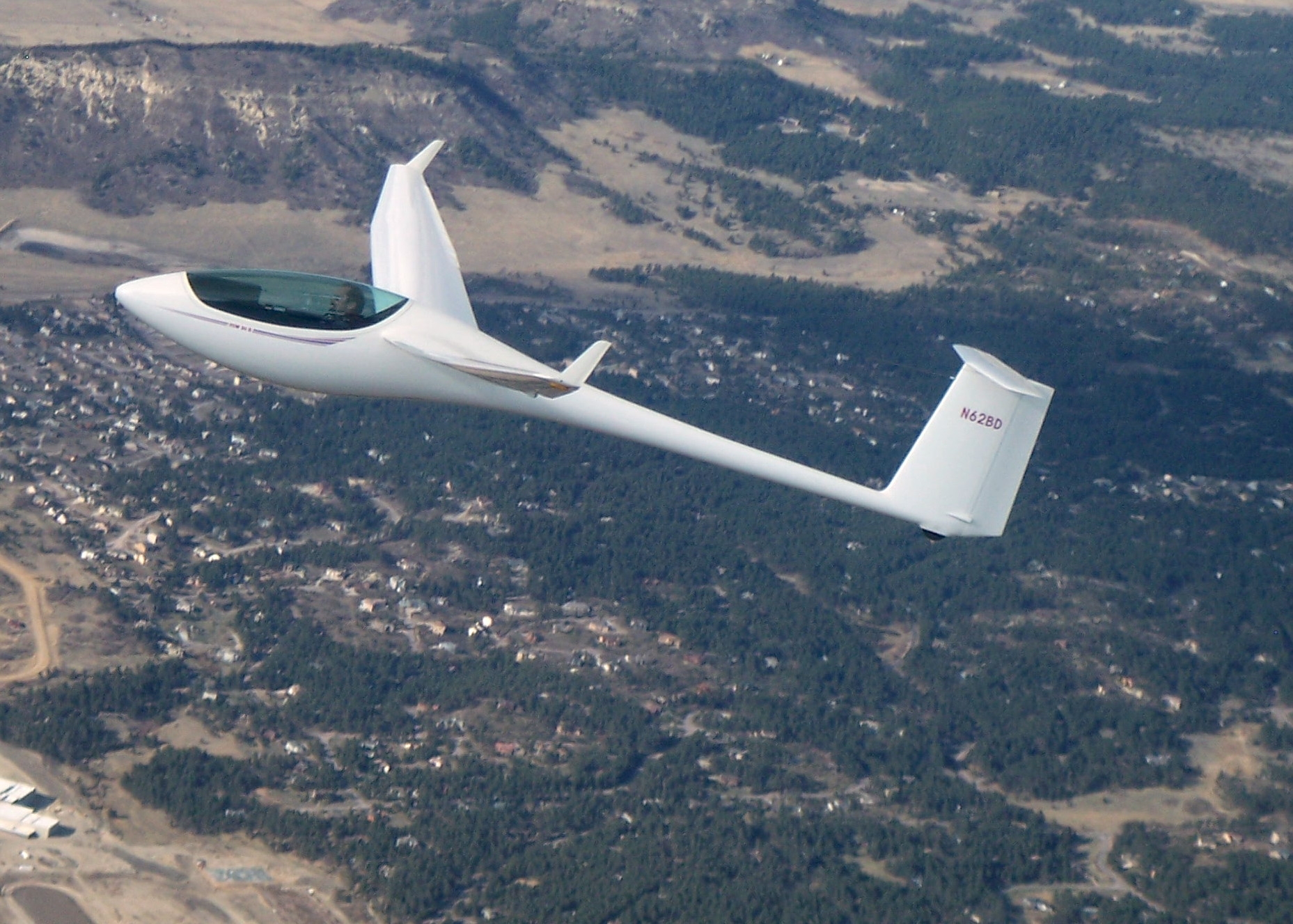 AMAS - Aviation Medicine Advisory Service - Quay Snyder, MD
33
Fly Safely!  Stay Healthy!
Questions ???????
Now for Policies
Later in Private for “Friends”
AMAS - Aviation Medicine Advisory Service - Quay Snyder, MD
34
Aviation Medicine Advisory Service©a Division of  Virtual Flight Surgeons® Inc.
9800 S. Meridian Blvd., Suite 125
Englewood, CO 80112
866 – AEROMED
www.Aviationmedicine.com